ATTO-550
DAPI
Merged
Brightfield
A
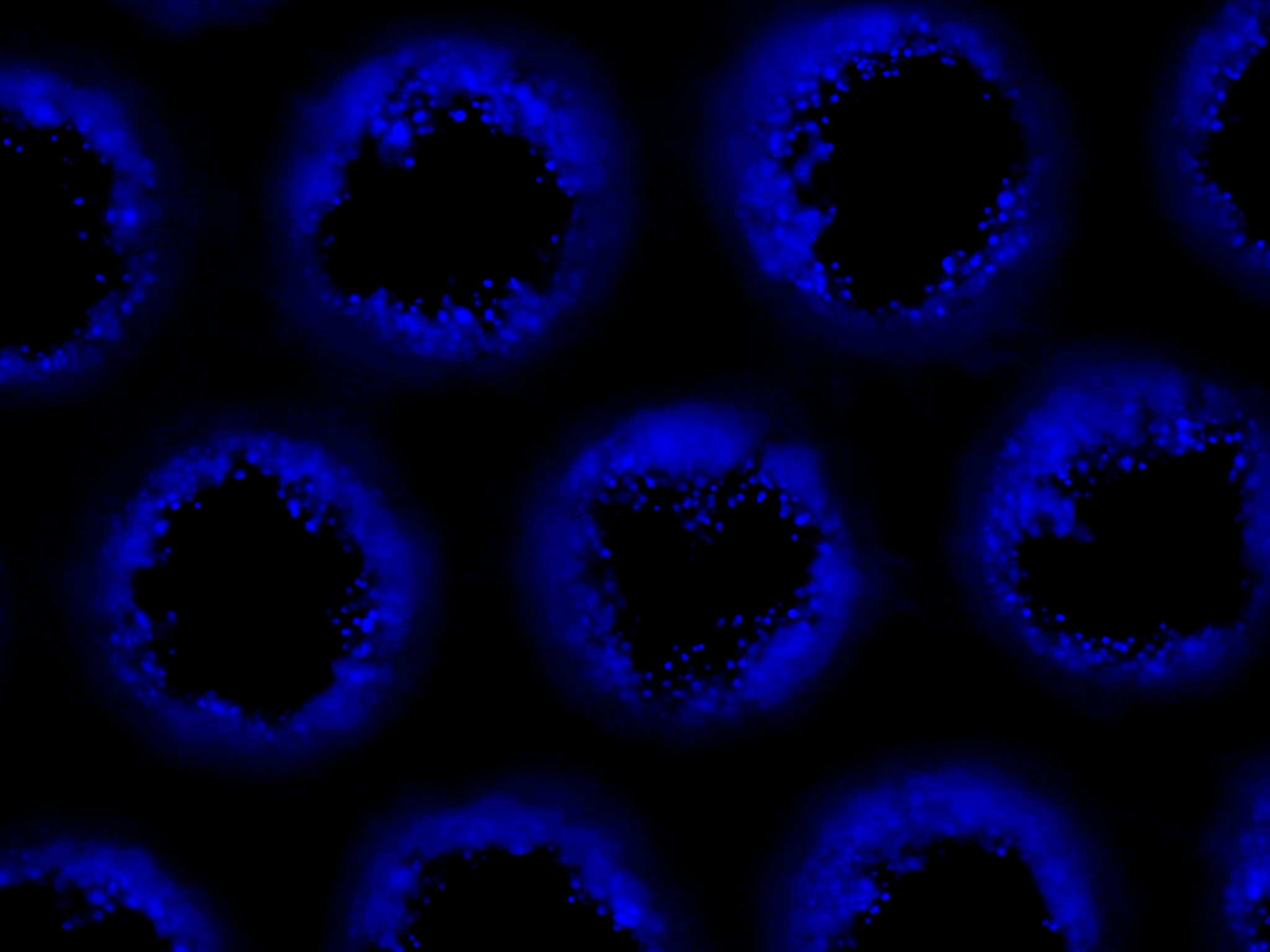 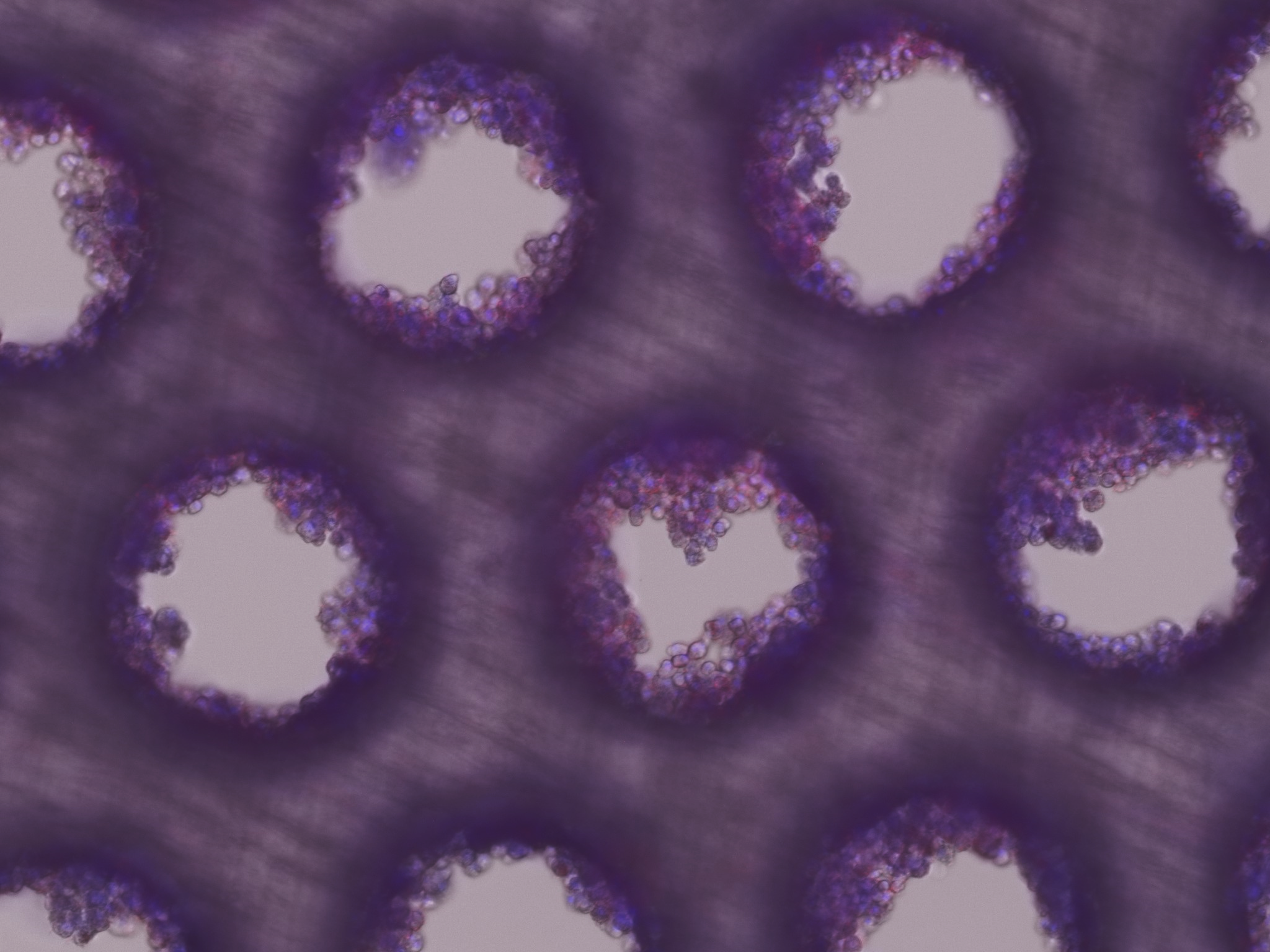 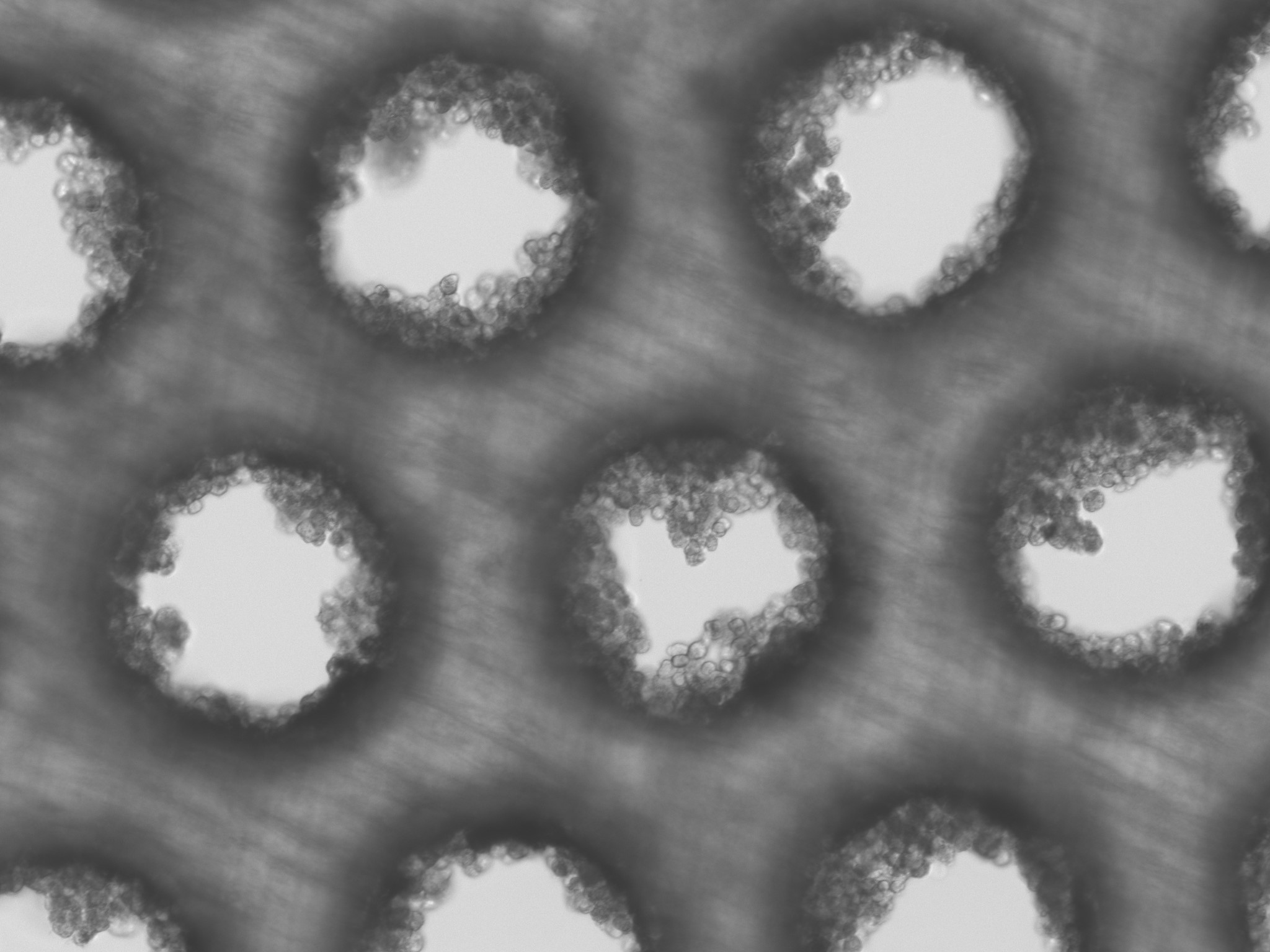 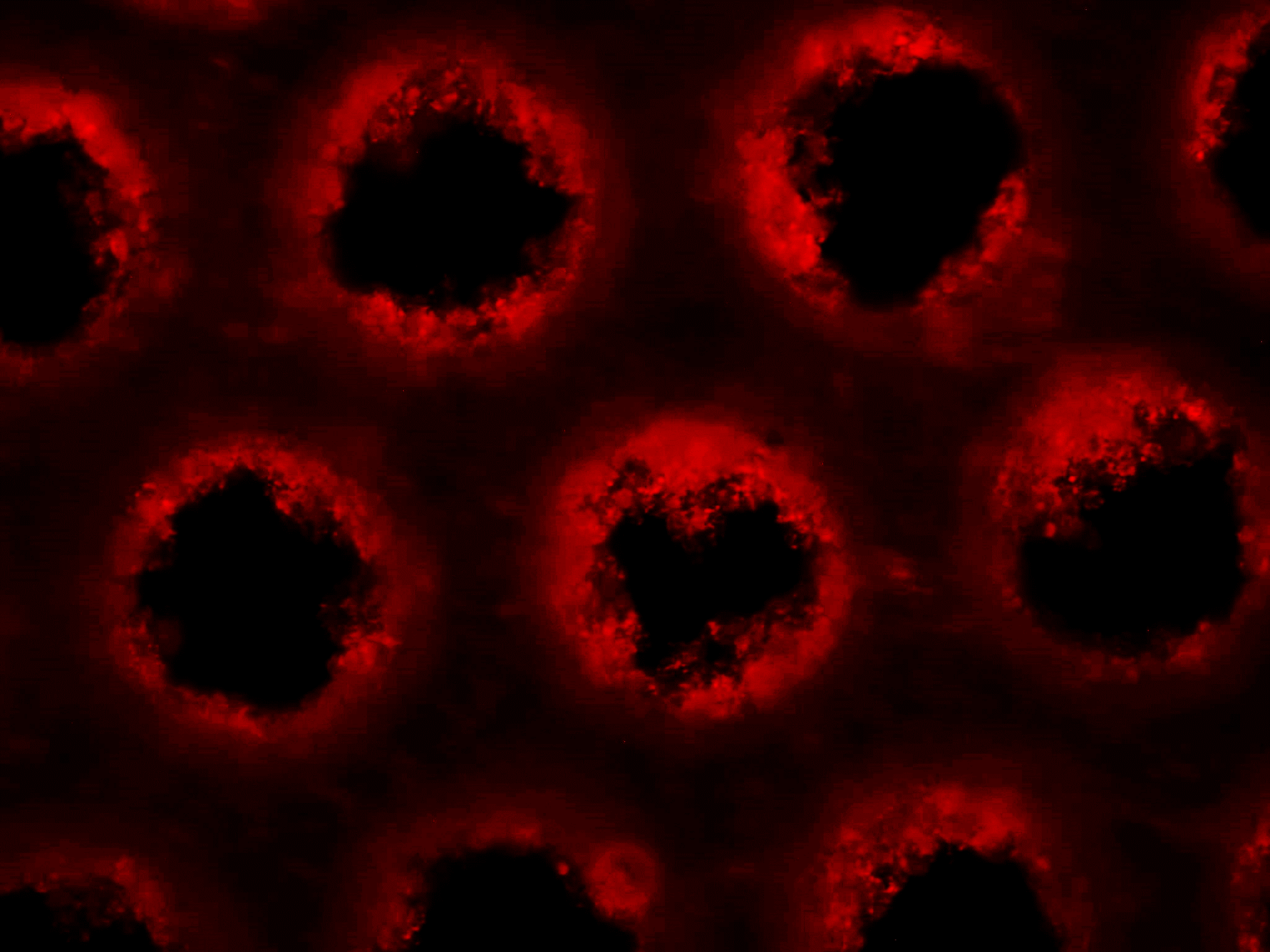 24 µg  [RNP-NC: Lipofectamine] 1:1       24 µg
10x
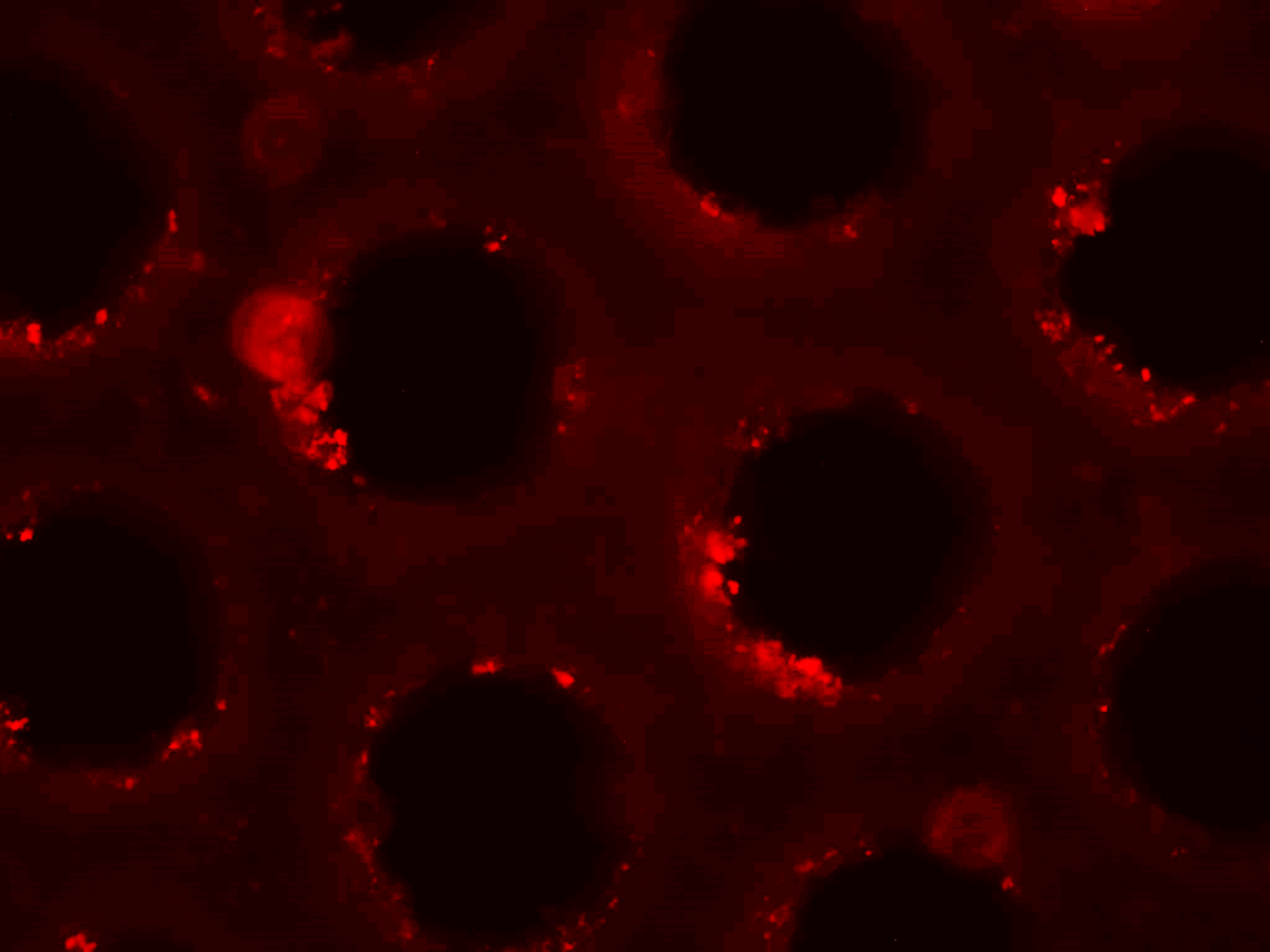 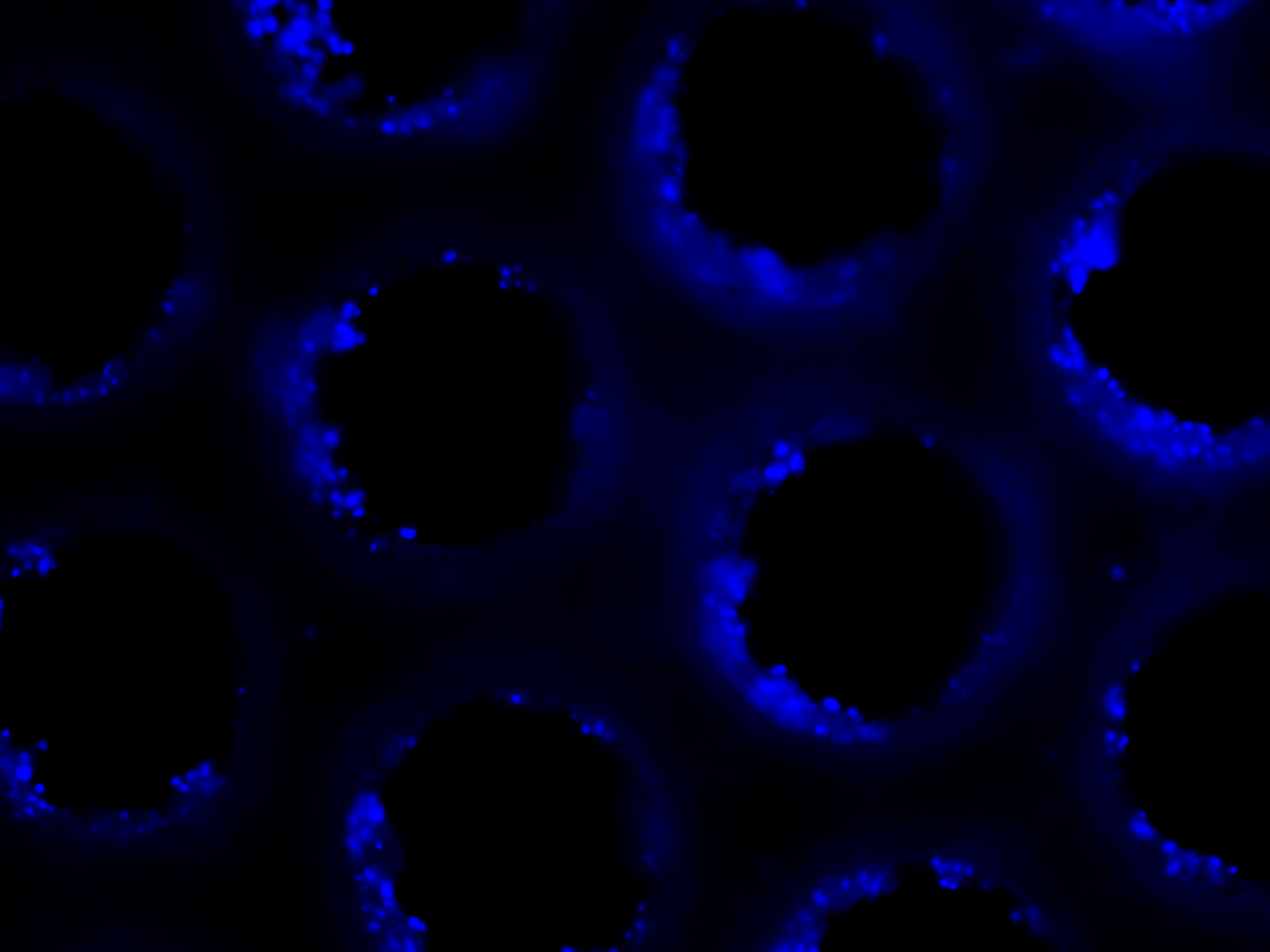 B
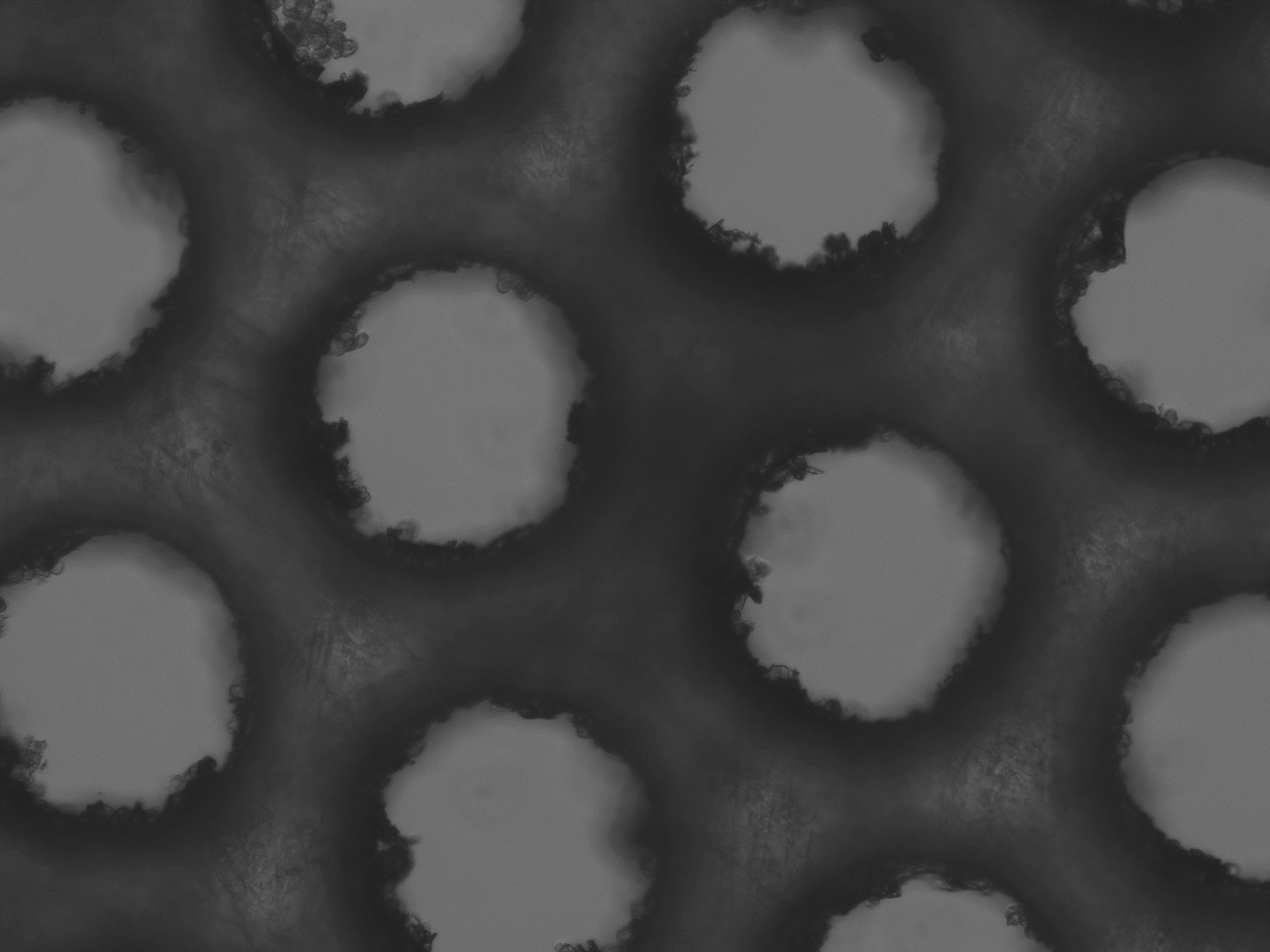 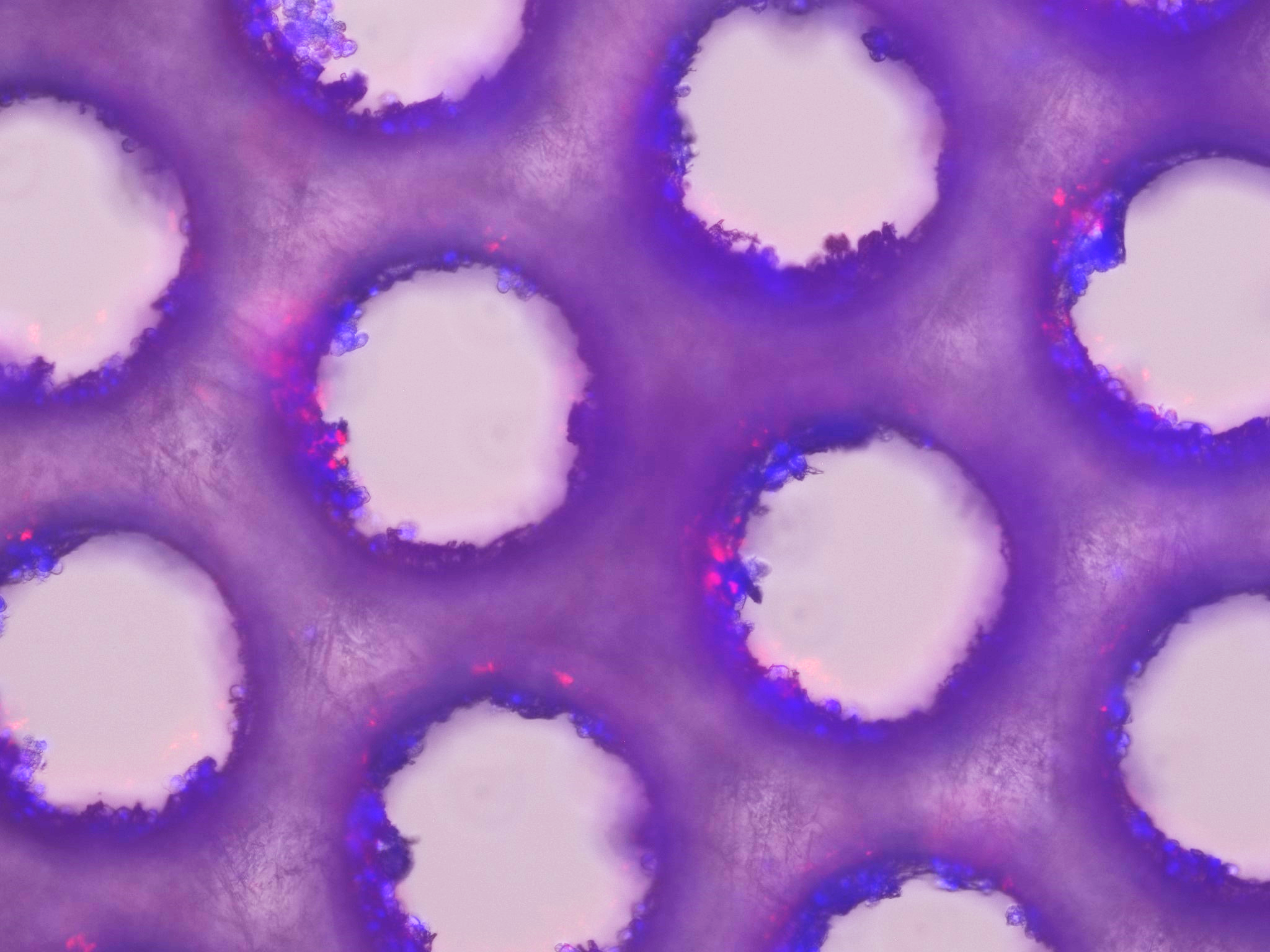 24 µg [RNP-NC-TAT Cell Penetrating Peptide] 24 µg
10x
C
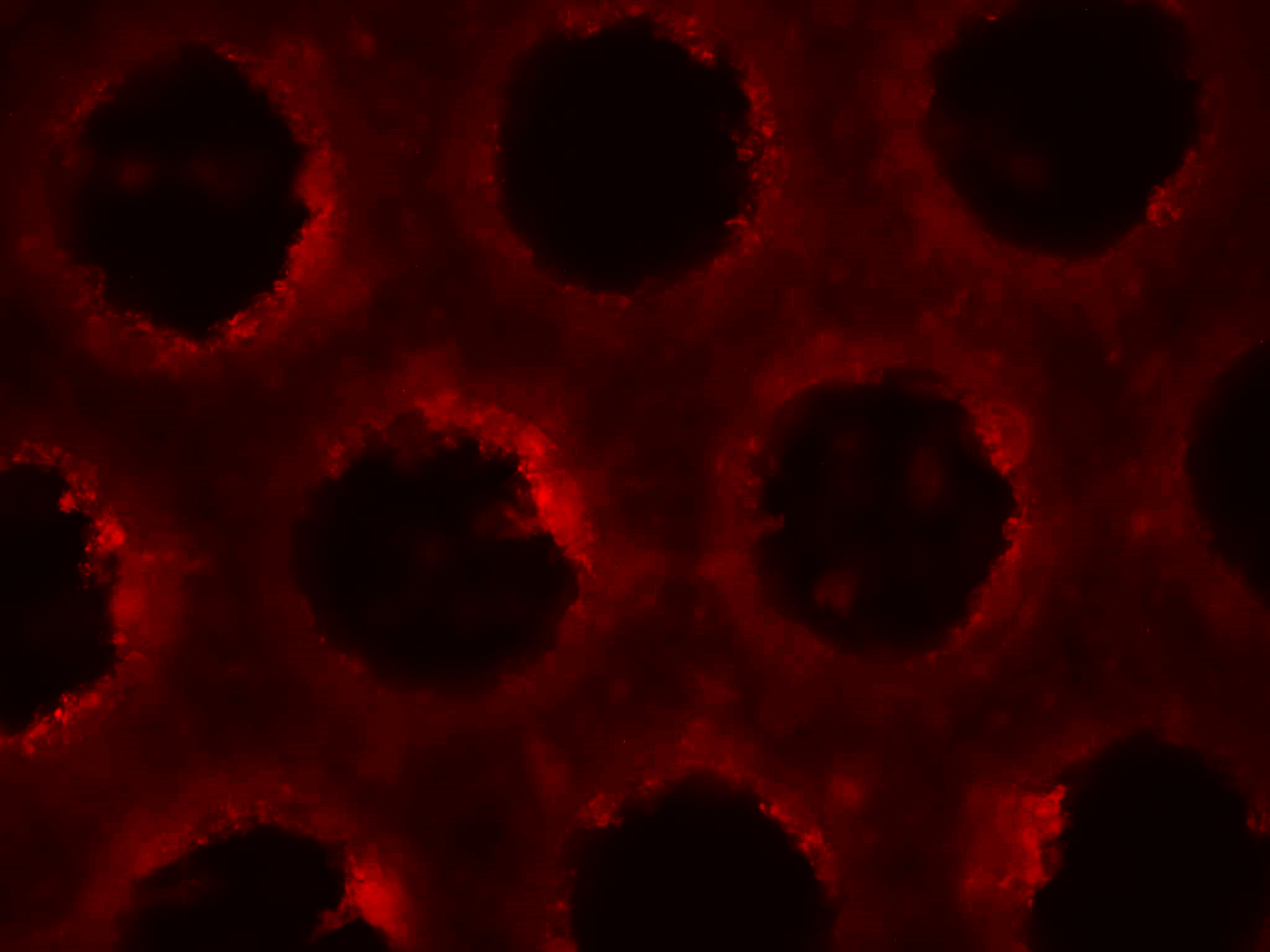 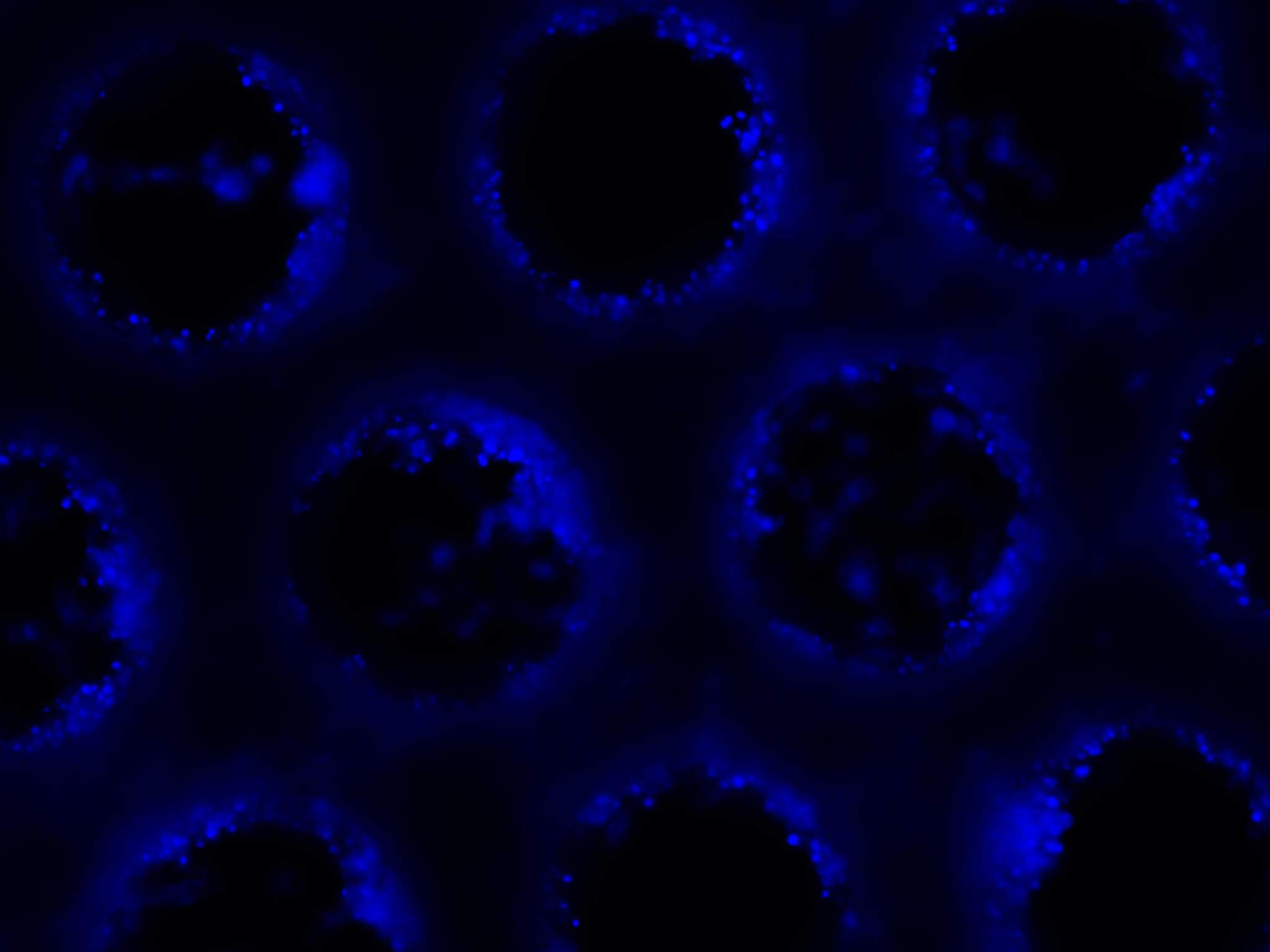 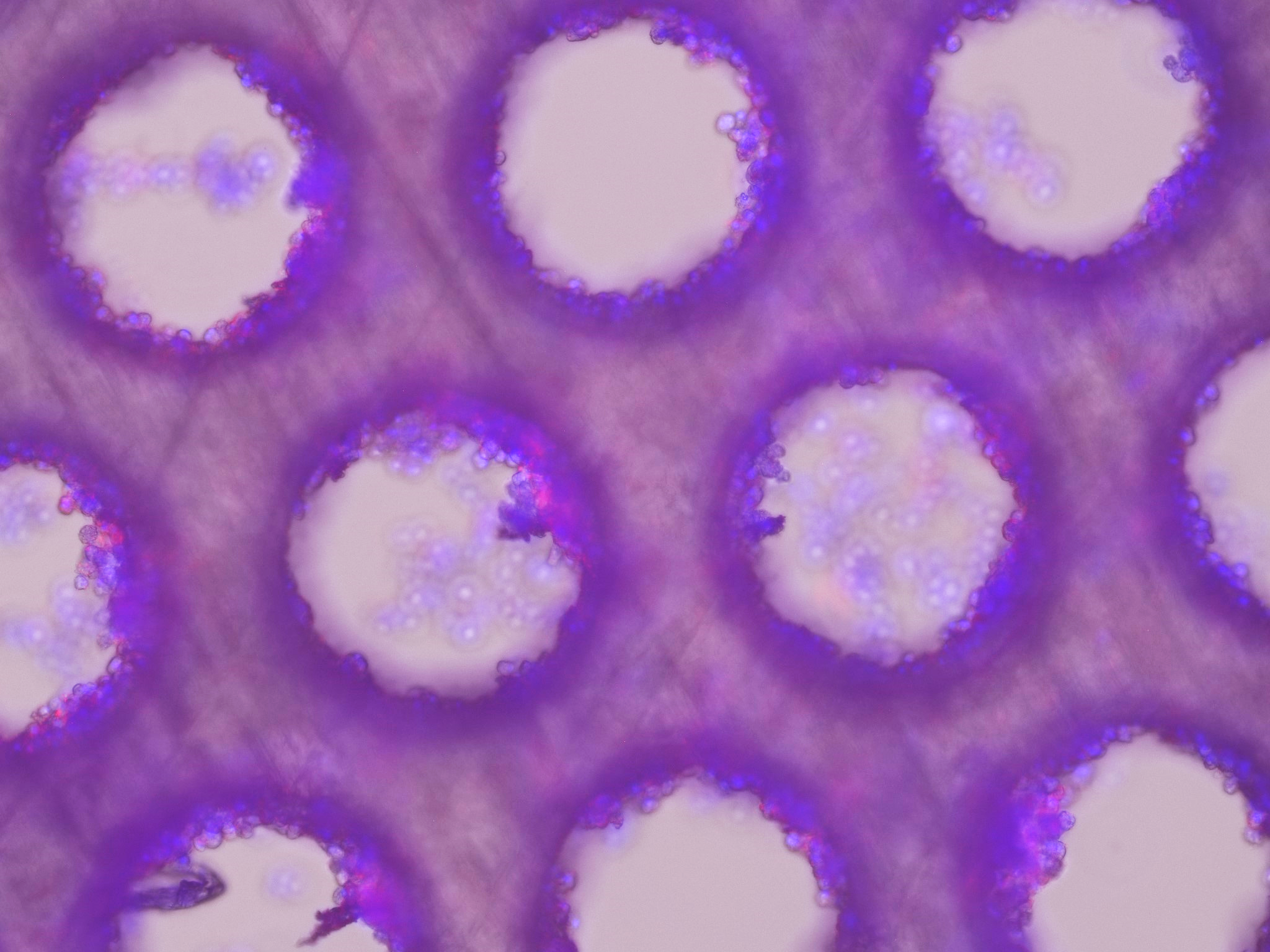 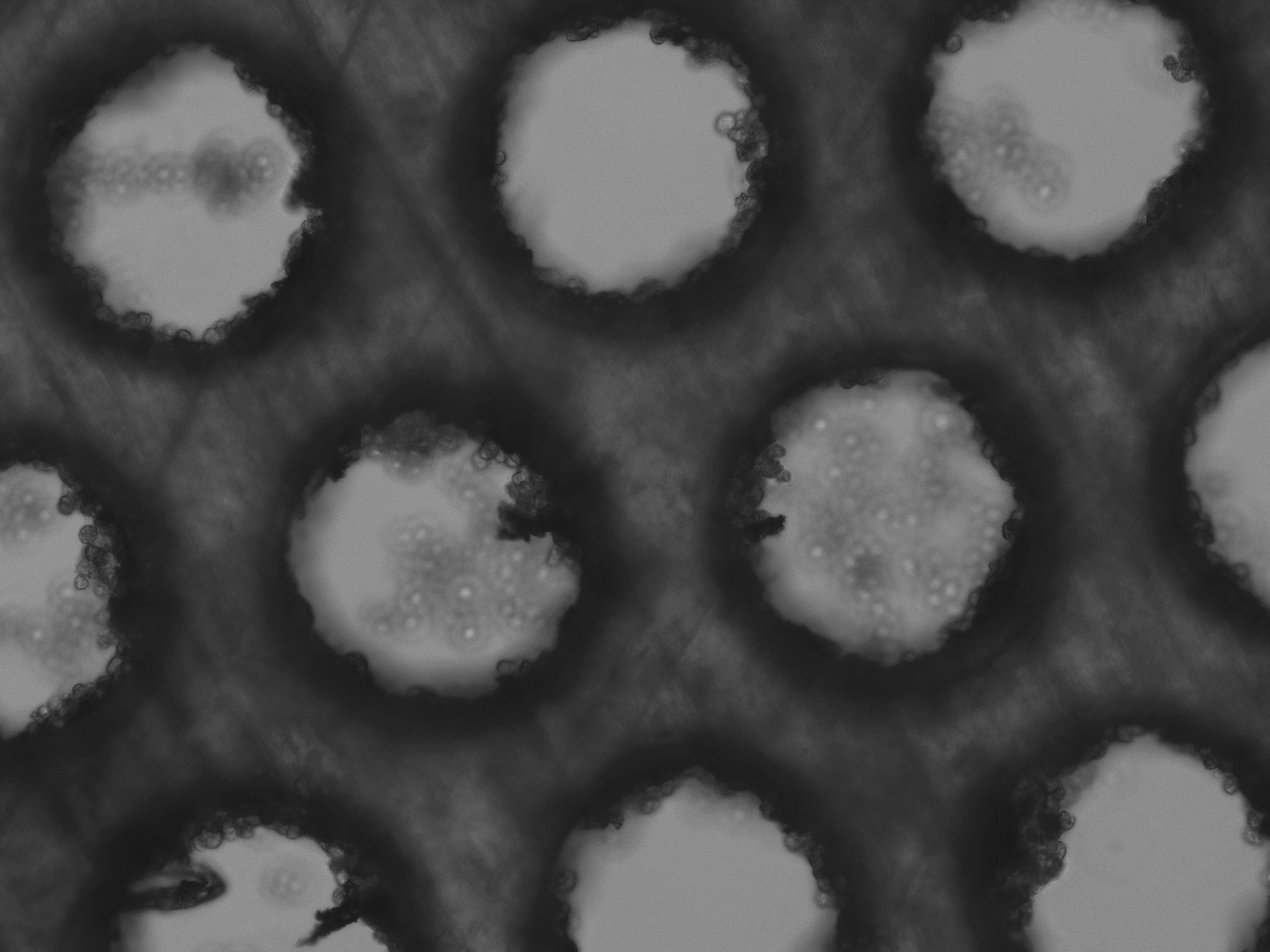 [RNP-NC-TriGalNac  Ligand] 24 µg
10x
Fig. 4. Transfection of higher dose of RNP NCs in Primary Human Hepatocytes (PHH) shows higher uptake when compared to lower dose of 2.4 µg.
A) Shows transfection of 24 µg RNP-NC tagged with no ligand (RNP-NC) but labeled with Atto 550 in PHH when used in a 1:1 ratio with lipofectamine. B) Shows transfection of 24 µg RNP-NC tagged with TAT (Cell Penetrating Peptide) [RNP-NC-TAT] labeled with Atto 550 in PHH. C) Shows transfection of 24 µg RNP-NC tagged with TriGalNac ligand [RNP-NC-TriGalNac] but labeled with Atto 550 in PHH